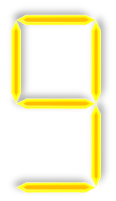 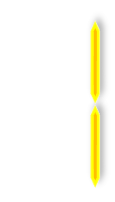 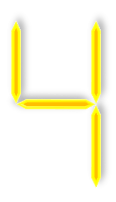 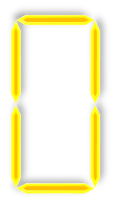 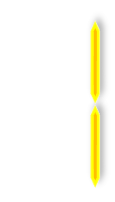 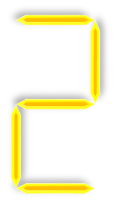 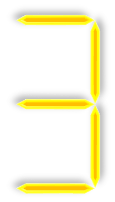 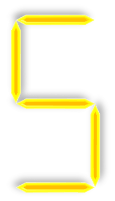 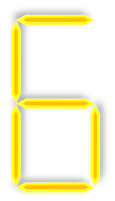 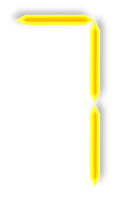 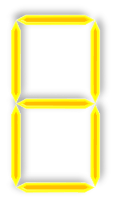 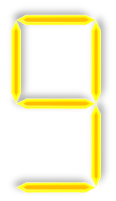 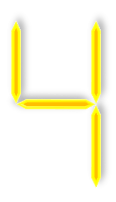 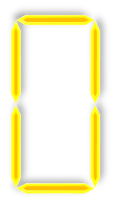 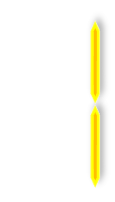 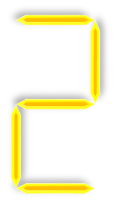 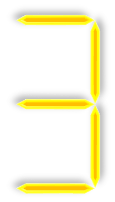 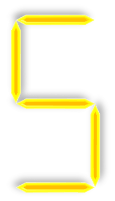 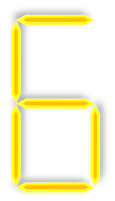 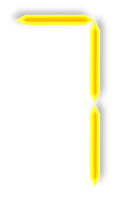 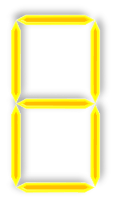 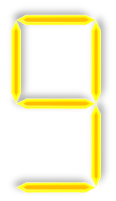 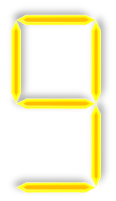 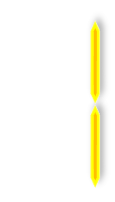 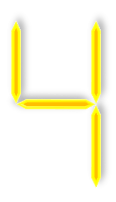 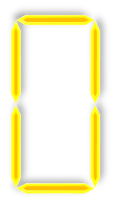 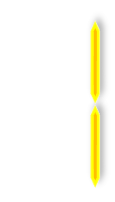 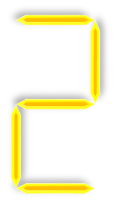 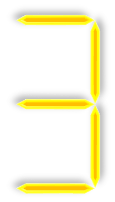 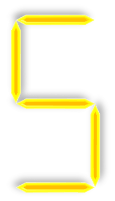 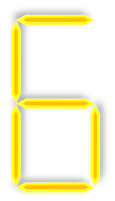 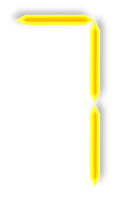 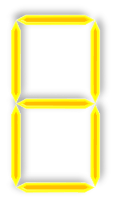 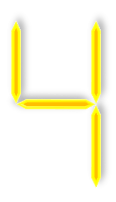 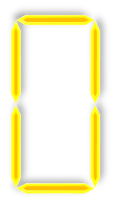 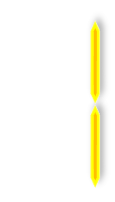 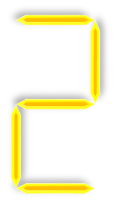 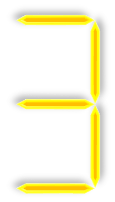 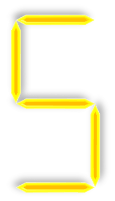 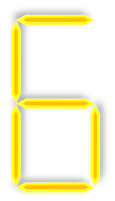 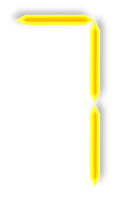 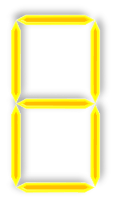 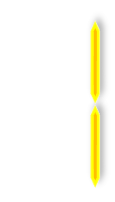 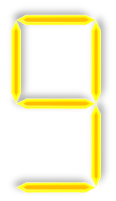 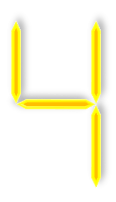 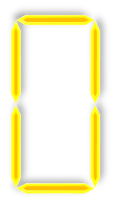 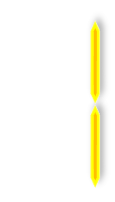 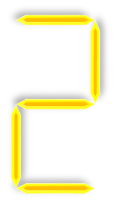 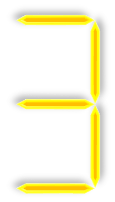 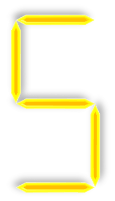 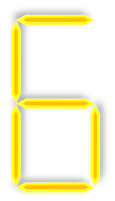 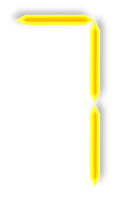 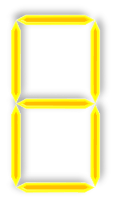 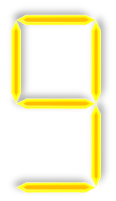 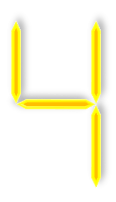 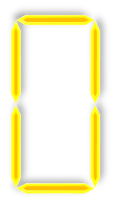 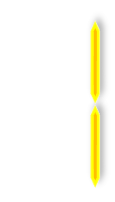 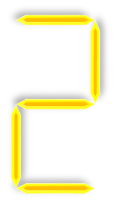 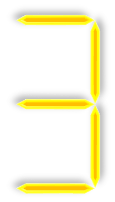 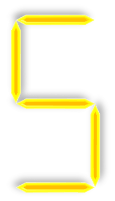 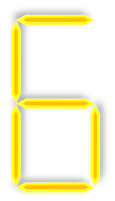 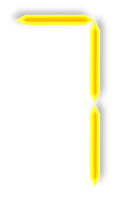 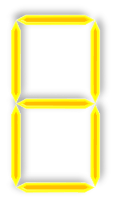 العودة للأسئلة
[Speaker Notes: الدرجات من ١- ١٠٠ ( إذا ضغطت على زر السهم اليسار من لوحة المفاتيح فسيظهر جميع الأرقام حتى ١٠٠)]
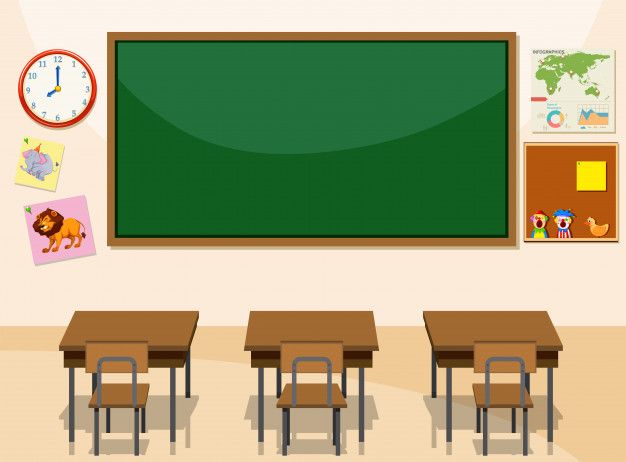 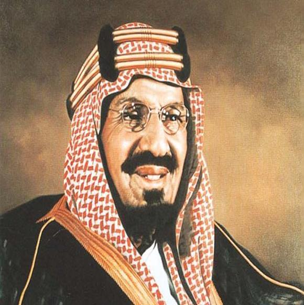 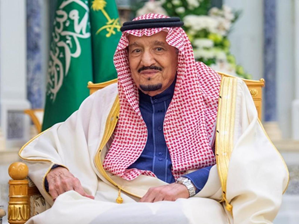 مراجعة لغتي الخالدة :الوحدة الثالثة 
الوطن
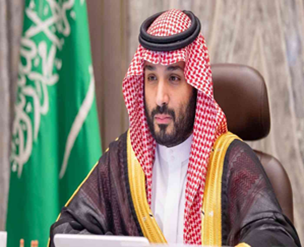 إعداد المعلمة: وسمية مرشود العتيبي
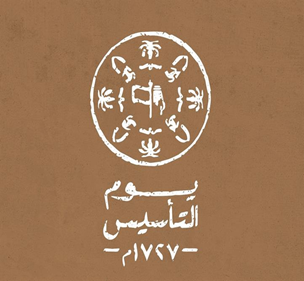 ابدأ
[Speaker Notes: اضغط على الزر ابدأ لبدء الأسئلة]
من الأفعال الناسخة :
أصبح
لعل
إن
قد
التالي
عودة للنقاط
يؤدي الحجاج مناسك الحج بسهولة ويسر
 في ظل حكومتنا الرشيدة . ما تحته خط  :
جمع مذكر سالم
جمع تكسير
جمع مؤنث سالم
مثنى
التالي
عودة للنقاط
يأمرنا ديننا الحنيف بالعدل والأمانة والصدق .
ضد كلمة (الأمانة) :
الكذب
القتل
الخيانة
الظلم
التالي
عودة للنقاط
من ملحقات جمع المذكر السالم كلمة :
هؤلاء
الذين
أولات
أولو
التالي
عودة للنقاط
المخدرات وباء خطير يدمر المجتمع  :
(المخدرات)  :
جمع مذكر سالم
جمع تكسير
ليست جمع
جمع مؤنث سالم
التالي
عودة للنقاط
تُكرم الدولة الموهوبين  . إعراب ما تحته خط :
فاعل مرفوع وعلامة رفعه الواو
مفعول به منصوب بالياء لأنه جمع مذكر سالم
خبر مرفوع وعلامة رفعه الضمة
مفعول به منصوب وعلامة نصبه الفتحة
التالي
عودة للنقاط
تصدقتُ على المساكين رغبةً في الأجر .
كلمة (المساكين) جمع :
مذكر سالم
ملحق بجمع المذكر السالم
مؤنث سالم
تكسير
التالي
عودة للنقاط
من أدوات النداء :
يا
أي
أيا
جميع ما سبق
التالي
عودة للنقاط
يا مواطن  يجب عليك المحافظة على أمن الوطن .
نوع الأسلوب :
أمر
نداء
تمني
نهي
التالي
عودة للنقاط
عند كتابة (الراء)  في خط النسخ  :
يستقر على السطر
يكون فوق السطر
ينزل كله تحت السطر
ينزل جزء منه تحت السطر
التالي
عودة للنقاط
من آداب الاستماع :
عدم المقاطعة
النظر للمتحدث
جميع ما سبق
اظهار ملامح الفهم
التالي
عودة للنقاط
مشاريع ـ جسور ـ مراكز . هذه الكلمات كلها  :
جمع مؤنث سالم
جمع مذكر سالم
جمع تكسير
ليست جمع
التالي
عودة للنقاط
مفرد كلمة  (بحار)  :
بحر
بحور
بحيرة
أبحار
التالي
عودة للنقاط
كأن من الحروف الناسخة يفيد :
التمني
التشبيه
الاستدراك
الترجي
التالي
عودة للنقاط
إنَّ الطموحات السعودية مُزهرة :
 إعراب كلمة (الطموحات)
اسم إن مرفوع وعلامة رفعه الضمة
اسم إن منصوب وعلامة نصبه الكسرة
خبر إن مرفوع وعلامة رفعه الضمة
خبر إن منصوب وعلامة نصبه الكسرة
التالي
عودة للنقاط
إنَّ .... يحافظ على الصلاة . 
ضعي في الفراغ اسم من الأسماء الخمسة
أخيك
أخوك
أخاك
أخ
التالي
عودة للنقاط
الكلمة الصحيحة إملائياً من الكلمات التالية هي :
المملكة العربية السعوديه
المملكه العربيه السعودية
المملكة العربية السعودية
المملكت العربيه السعودية
التالي
عودة للنقاط
الكلمة المنتهية بالهاء من الكلمات التالية :
مياه
رسالة
رياضة
حديقة
التالي
عودة للنقاط
الكلمة الخاطئة إملائياً من الكلمات التالية  :
شجرة
وردة
مزرعه
نخلة
التالي
عودة للنقاط
الكلمة الخاطئة إملائياً من الكلمات التالية  :
شجرة
وردة
مزرعه
نخلة
التالي
عودة للنقاط
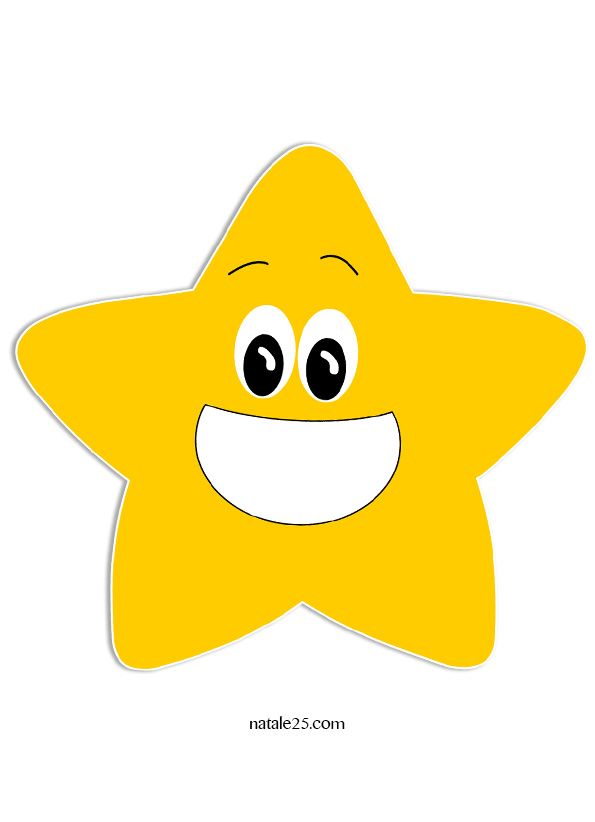 شكرا لكم قضينا وقتا ممتعاً